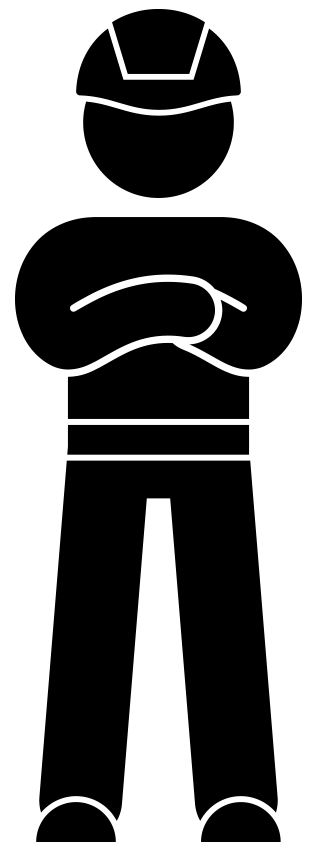 Toolbox für SchneidvorfälleJuni 2021
Hintergrund
Der Schutz Ihrer Hände und Finger ist wichtig für die Lebens- und Arbeitsqualität. Schnittverletzungen sind in der Baubranche häufiger, als Sie vielleicht denken. 
Schnittverletzungen stehen bei VolkerWessels im Jahr 2020 an erster Stelle (23 %) der Meldungen. Nicht weniger als 16 % der Krankheitsausfälle werden durch Schnitte verursacht. Das sind schockierende Statistiken. Grund genug, den Schneidvorfällen besondere Aufmerksamkeit zu schenken.  
Mit dieser Toolbox möchten wir Sie an die „Do's and Don'ts“ in Bezug auf das Thema Schneiden erinnern.
3
Toolbox für Schneidvorfälle
Themen
Die Animation „Schnittverletzungen“
Im Dialog
4
Toolbox für Schneidvorfälle
Schneideunfälle
5
Toolbox für Schneidvorfälle
[Speaker Notes: https://youtu.be/5NTq35y2uxc]
Im Dialog
Sind kleinere Schneid-/Pflasterzwischenfälle vermeidbar?
Welche Maßnahmen ergreifen Sie, um sicher zu schneiden?
Haben Sie (oder Ihre Kollegen) Schneideunfälle erlebt? Was war die Ursache?
6
Toolbox für Schneidvorfälle
[Speaker Notes: https://youtu.be/y0UD-hAbVok]
Vielen Dank für Ihre Aufmerksamkeit!
veiligheid@volkerwessels.com
7
Toolbox für Schneidvorfälle